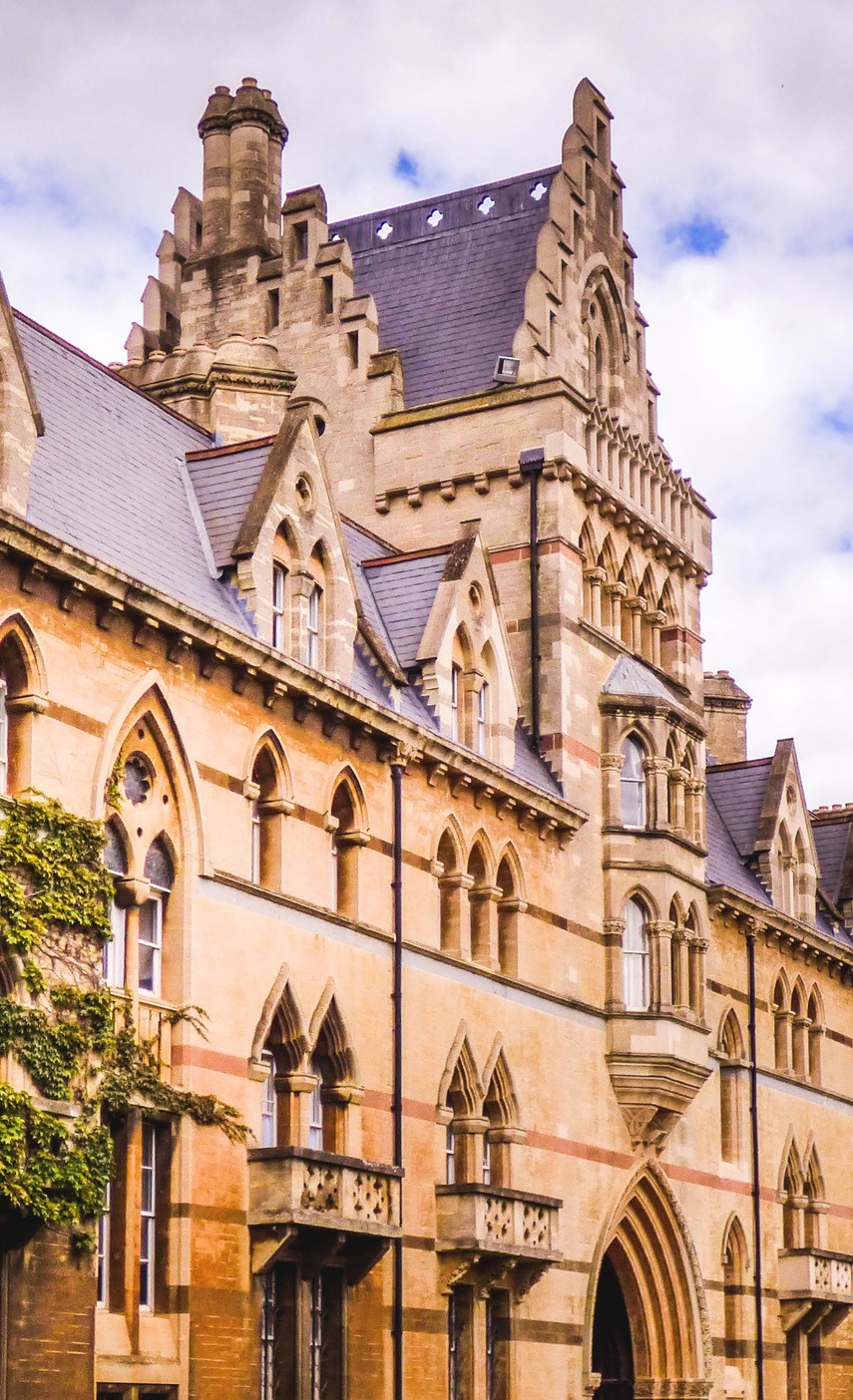 English language
Prešov
P R E S E N T E D	B Y	A D A M	S T R E L E C
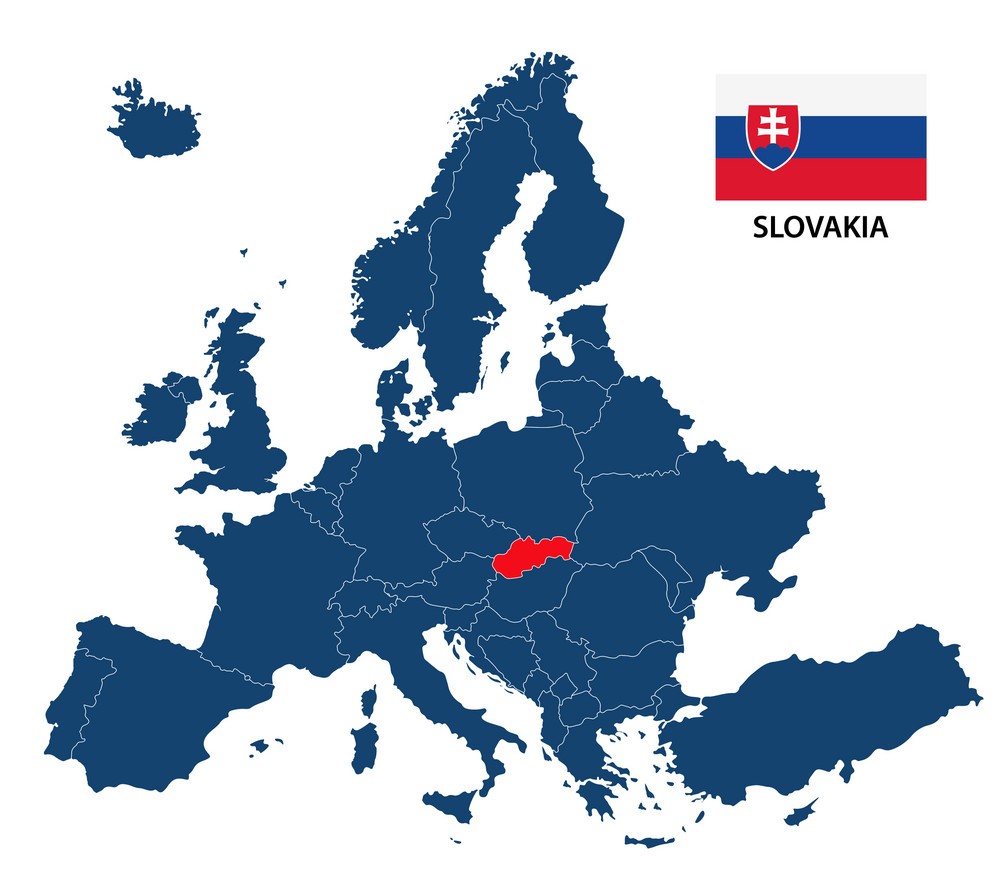 Slovakia
Heart of the Europe
5.4 milion residents  1993- Independace of
Slovak republic

Part of EU and NATO
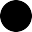 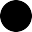 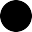 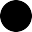 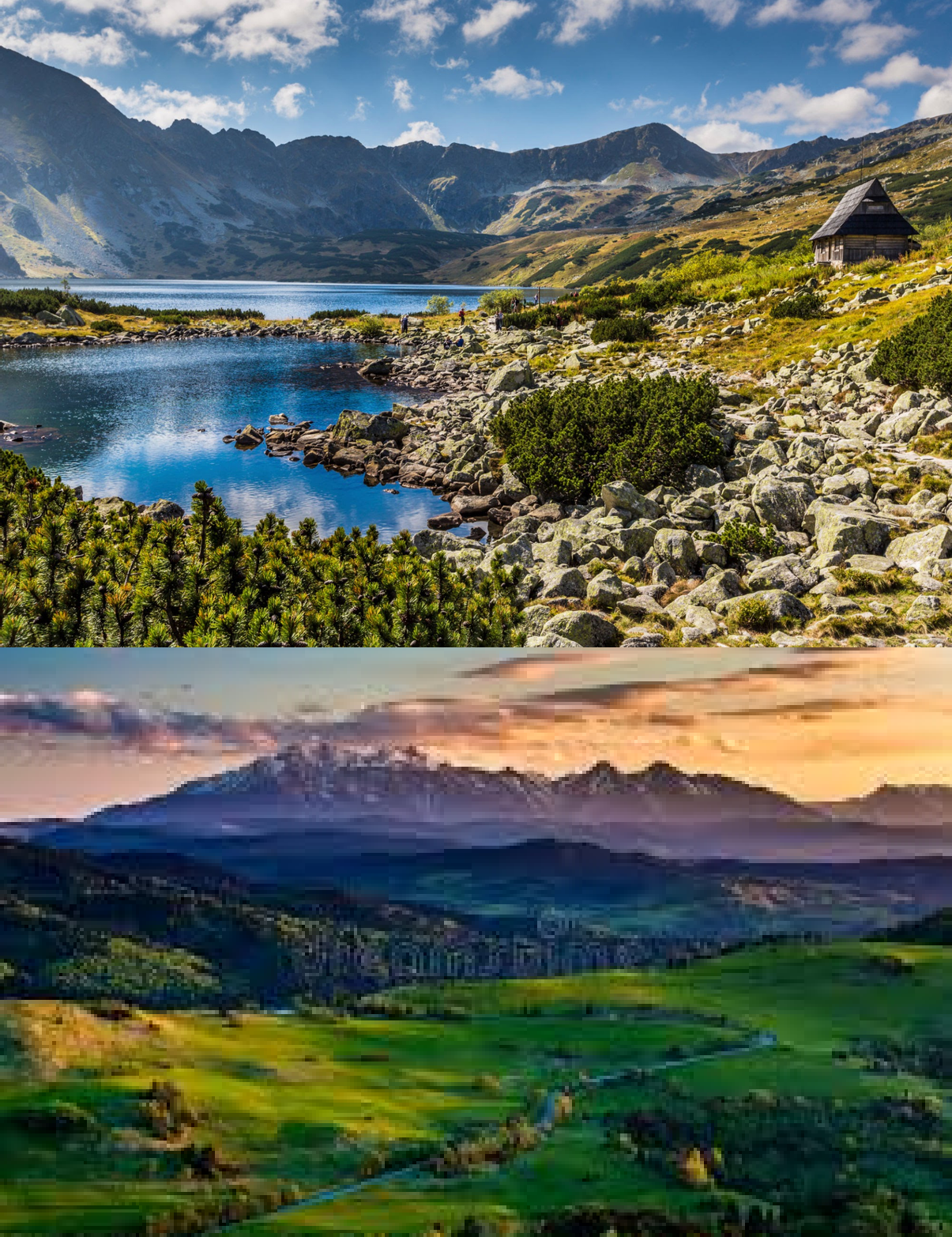 High Tatras
Symbol of Slovakia
Highest mountains in Slovakia  Highest Peak - Gerlachovksý štít (2  655 above sea level)
Reservation in the UNESCO program  Many endemics
Great place for tourism and  relaxation
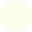 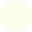 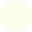 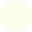 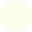 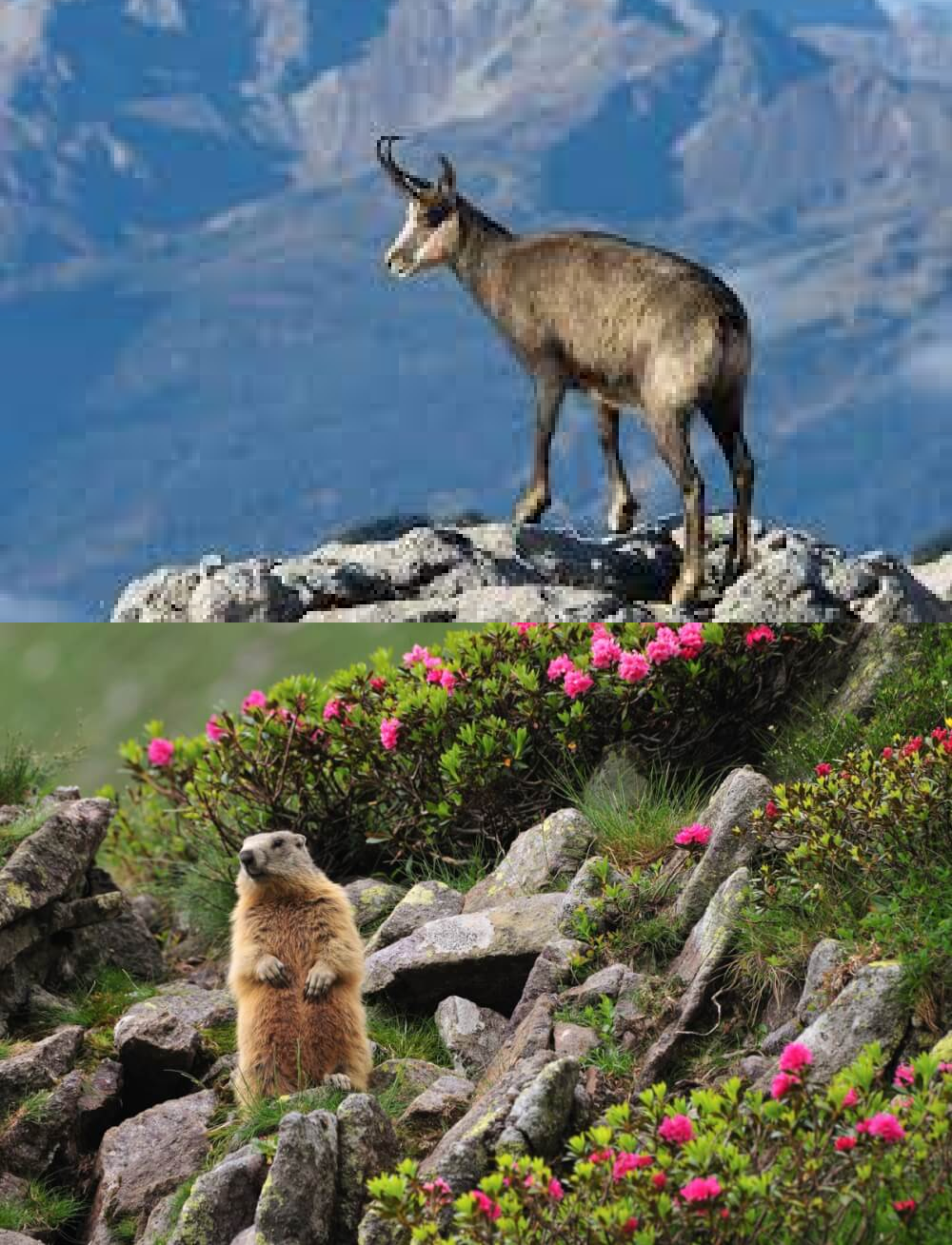 Endemics in Slovakia
What is endemic
Endemic is an animal or plant, that  lives and grows only in certain areas.
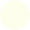 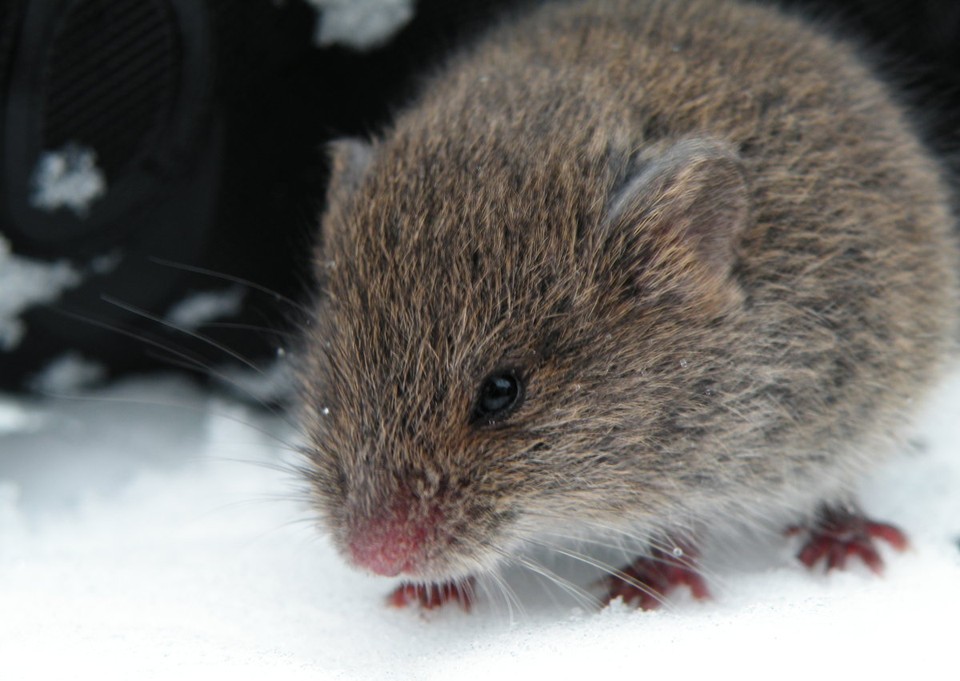 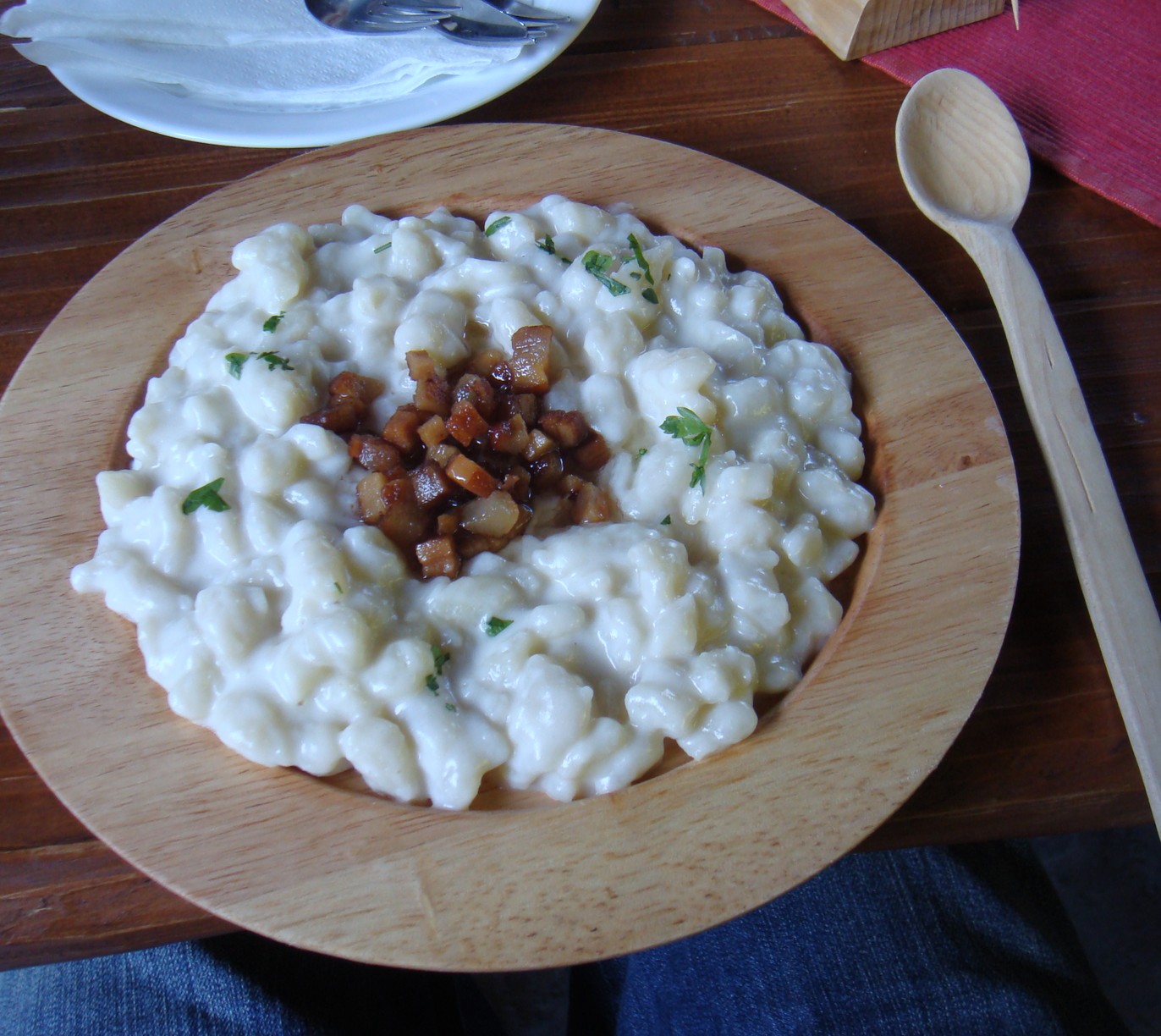 Slovak cuisine
Bryndzové  halušky
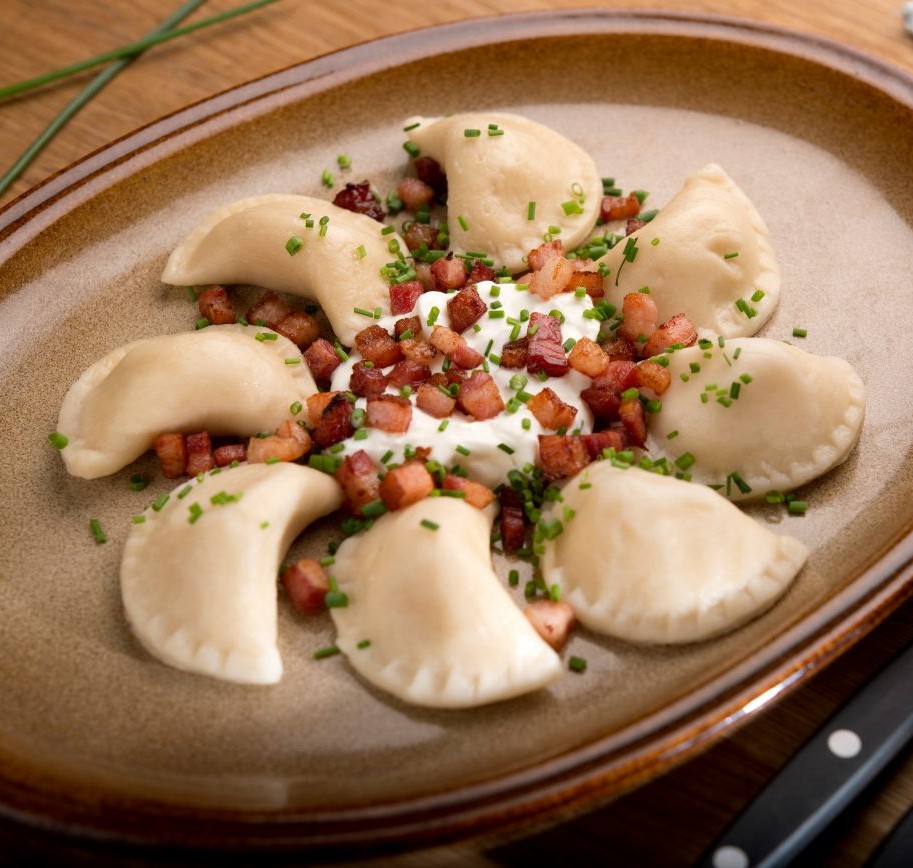 Slovak cuisine
Pirohy
Slovak cuisine
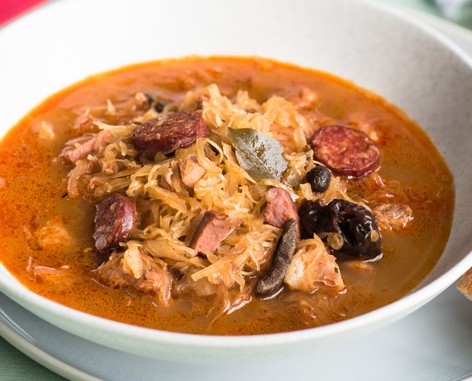 Kapustnica
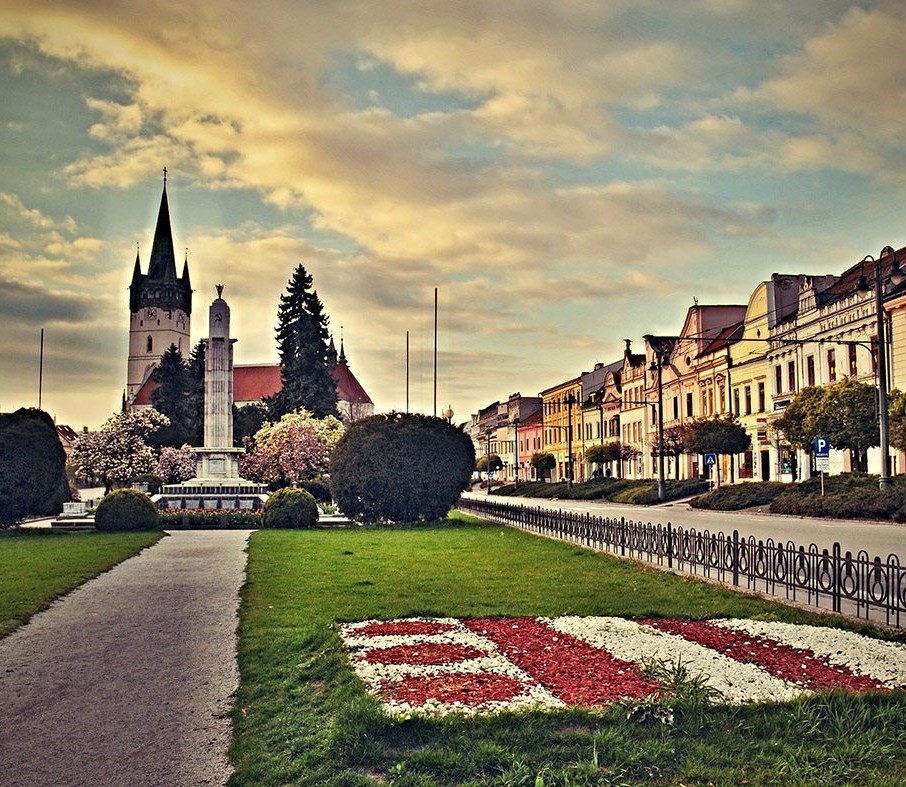 Prešov
90 000 residents
established: 9th century  3rd largest city

Oldest football club in SVK
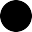 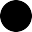 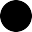 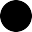 FAMOUS PREŠOV RESIDENTS
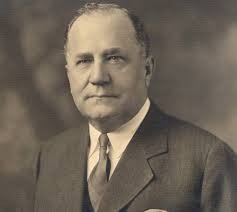 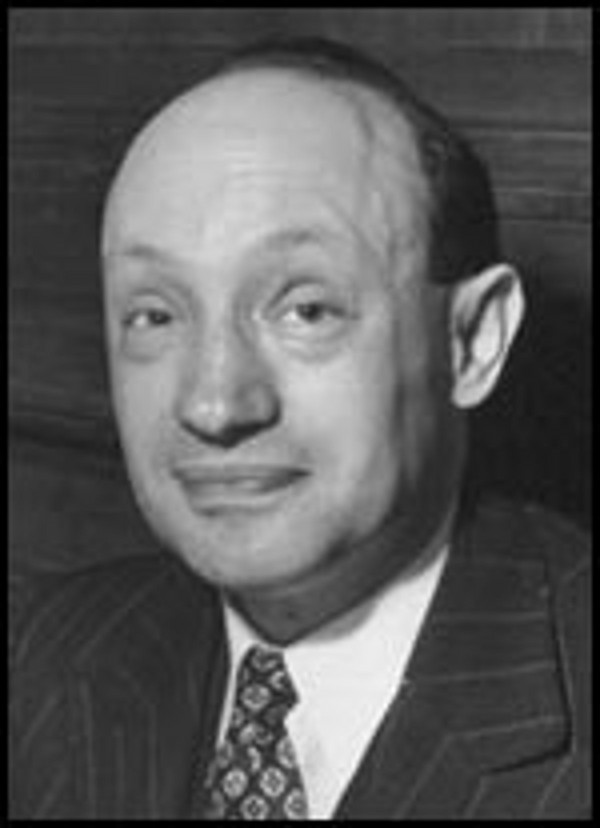 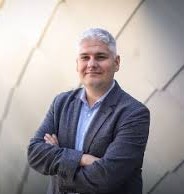 Michal Bosák
American banker
Ján Adam Reyman
Doctor
Pavol Čekan
Scientist
2 0 2 0  |  H A L L  O F  F A M E
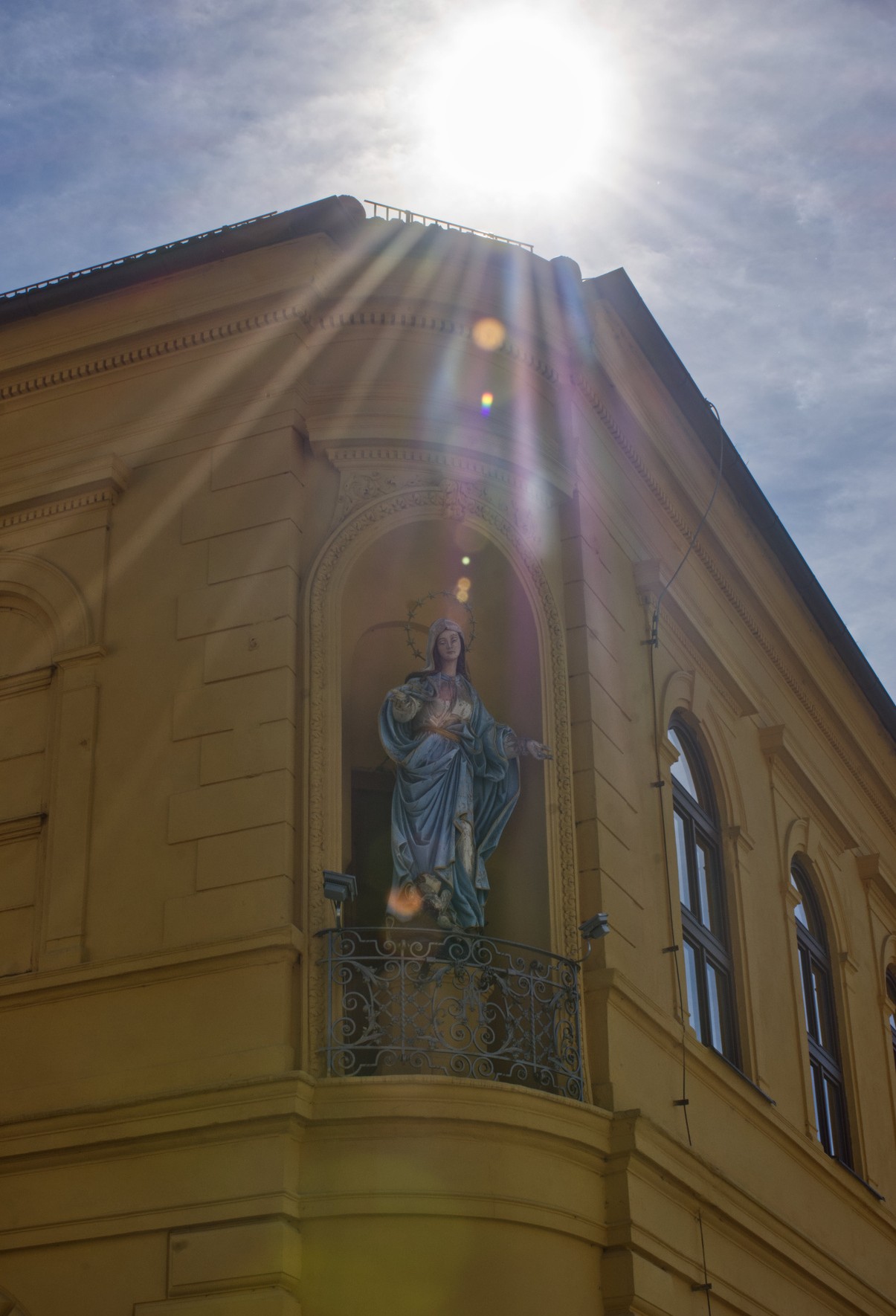 Department of history
Architecture
and  History
P R E S E N T E D	B Y	A D A M	S T R E L E C
@petinoh
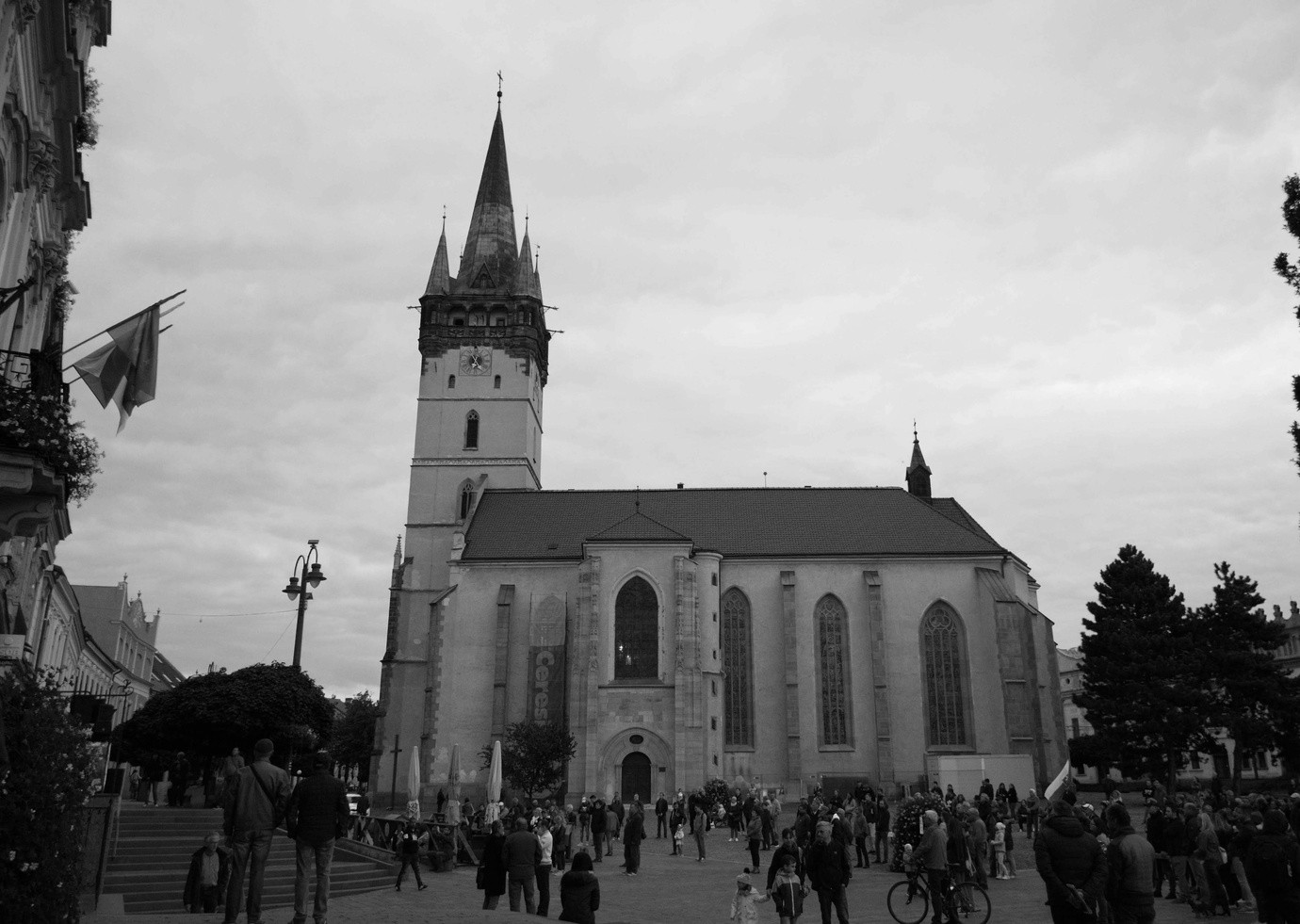 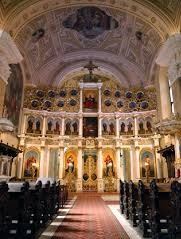 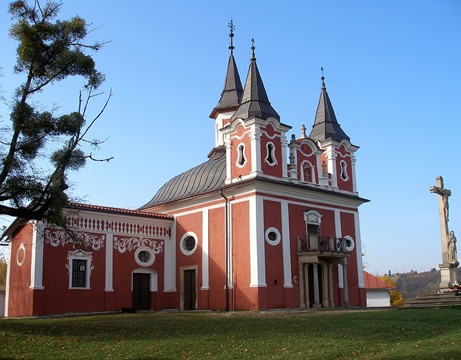 @petinoh
Church of John the Baptist
Prešov Calvary
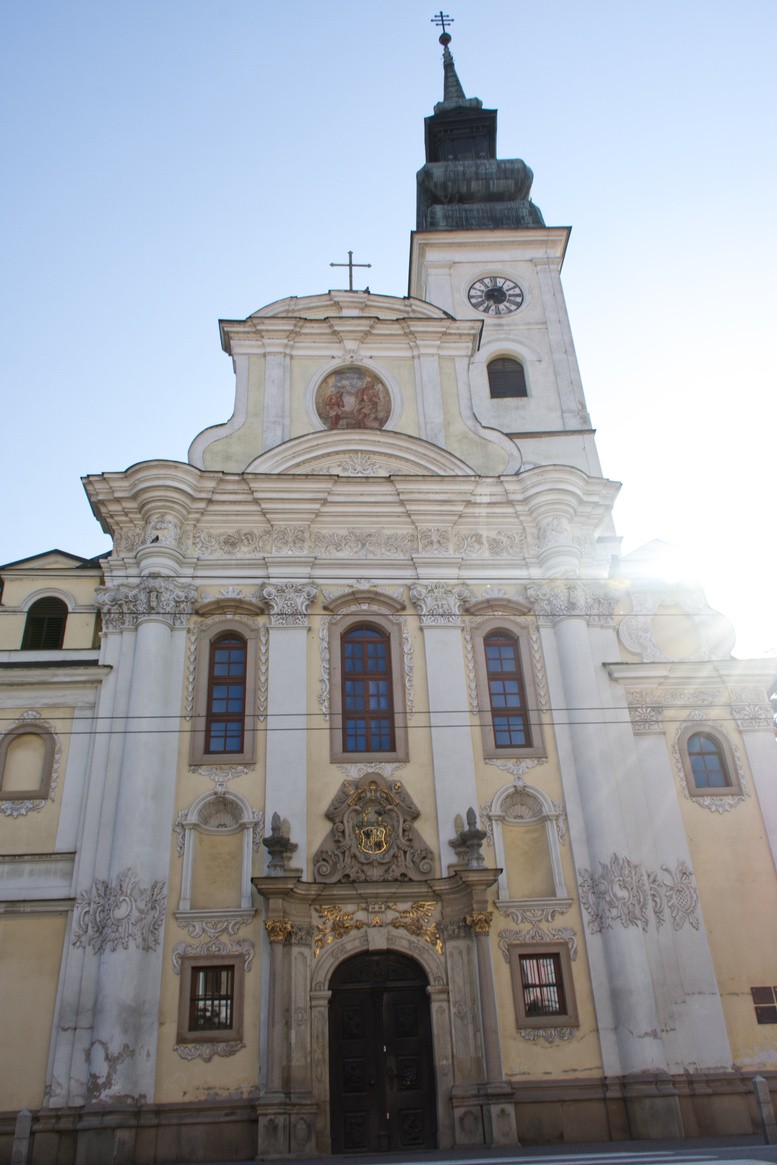 Concathedral of St. Nicholas
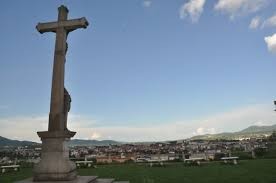 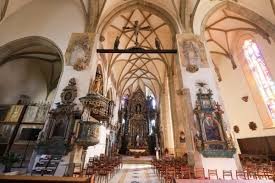 @petinoh
Things to see in Prešov
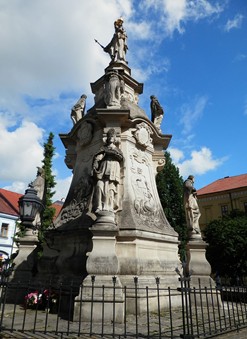 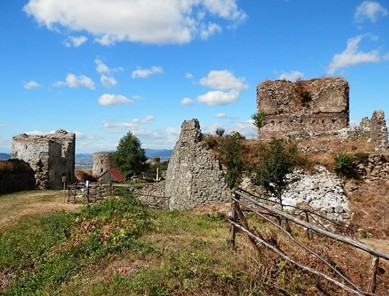 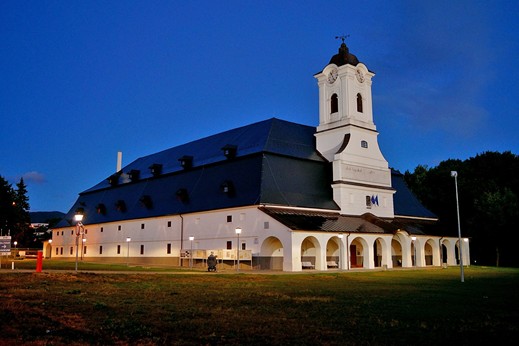 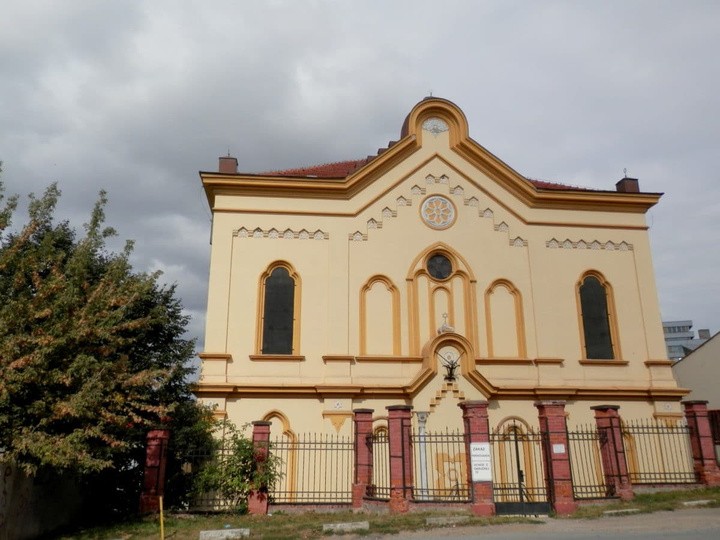 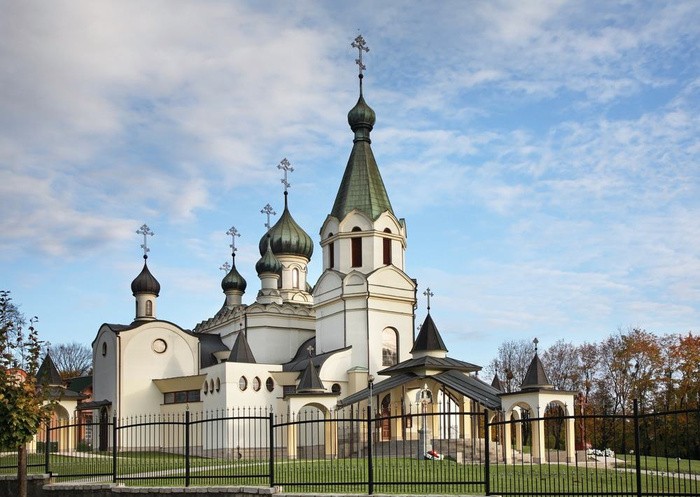 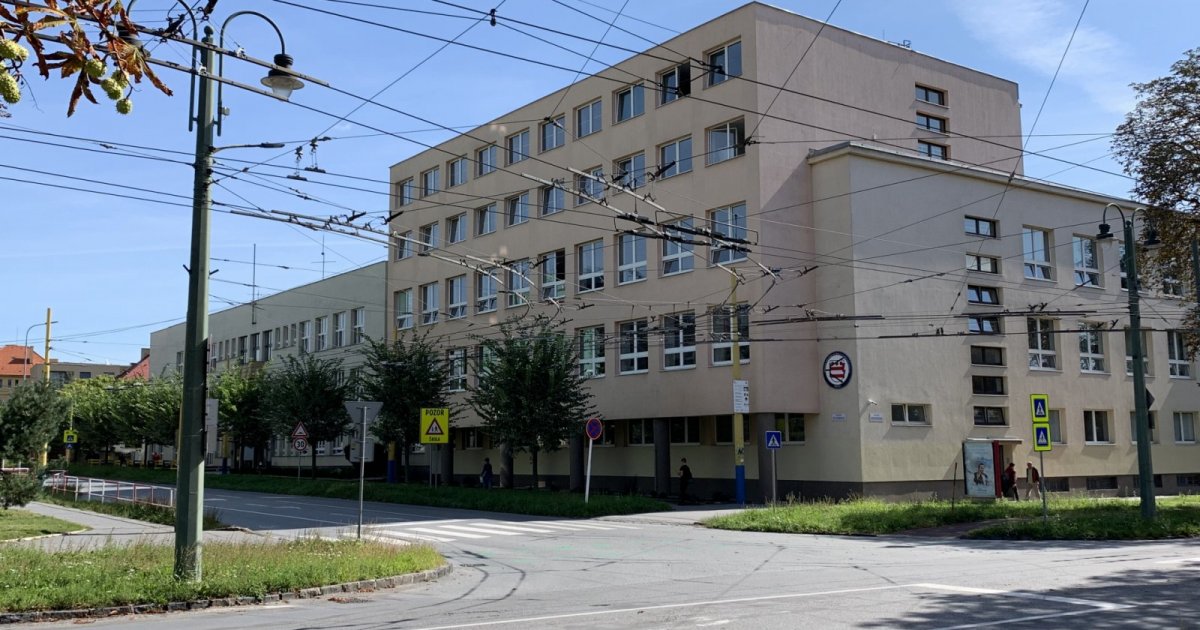 SPŠE Prešov
Established
1.9.1952

Amount of student
700